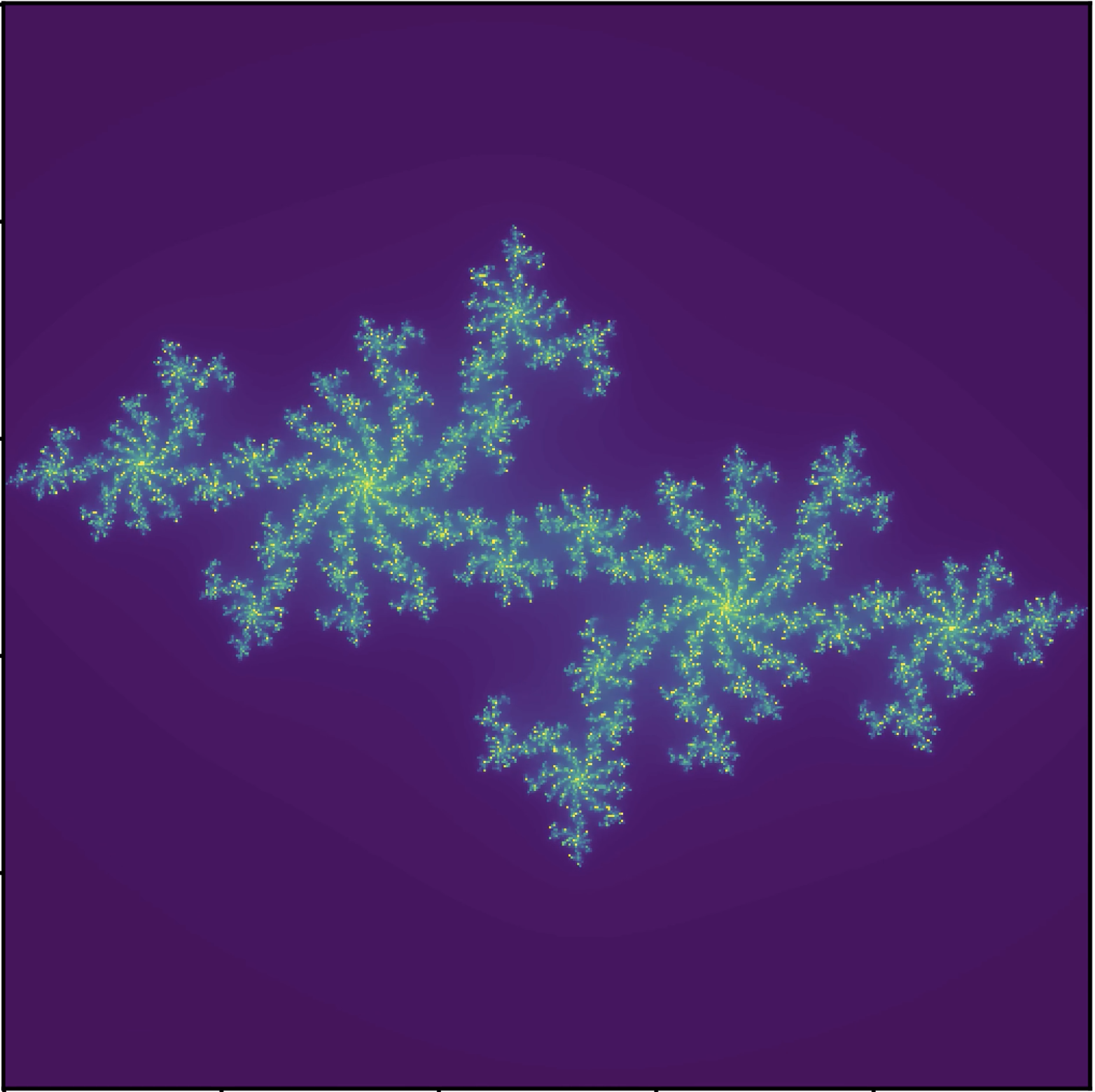 Full Julia Rotation
Gustavo De Leon	
EPS 109
… because pretty
Topic and Methods
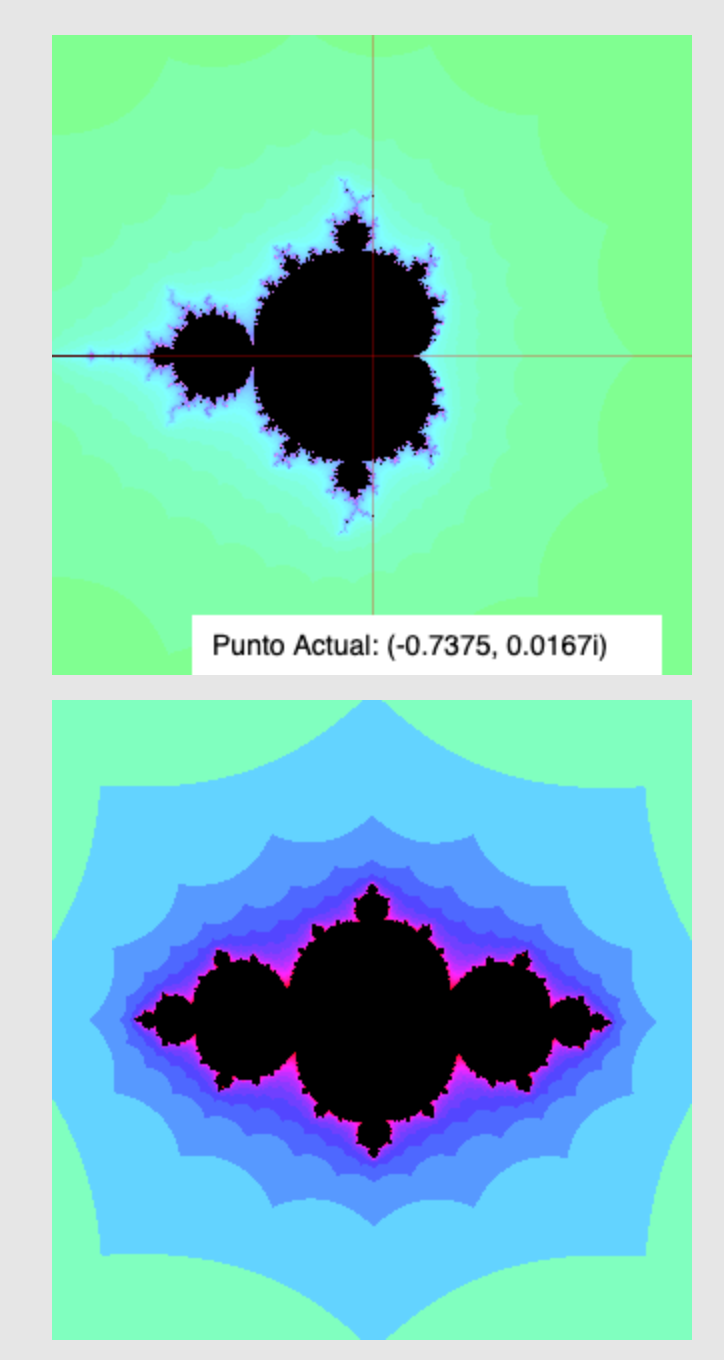 Topics
Mandelbrot Set & Julia Set
Animation
Methods
Used Mandelbrot/Julia set generator to find good starting point
Modified equation to use e^{ia} with a in [0, 2pi] to get single continuous loop of cool shapes
Profit
Sources
http://www.bluesimplex.com/2019/02/25/julia_sets.html
2
Animation
3